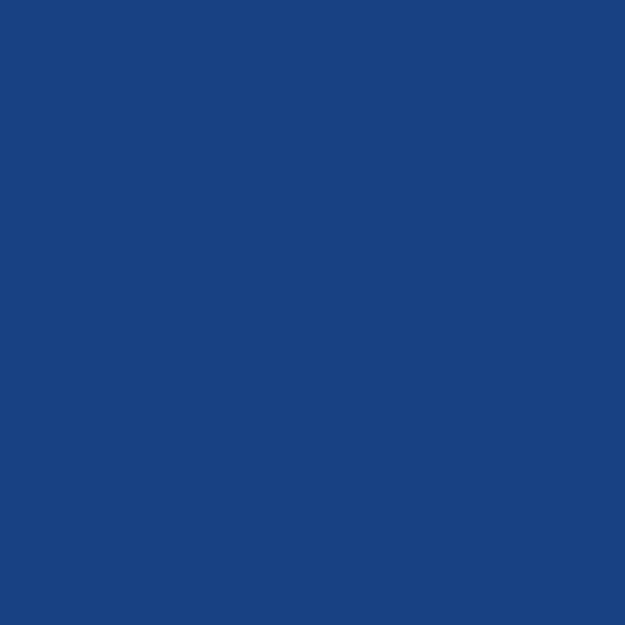 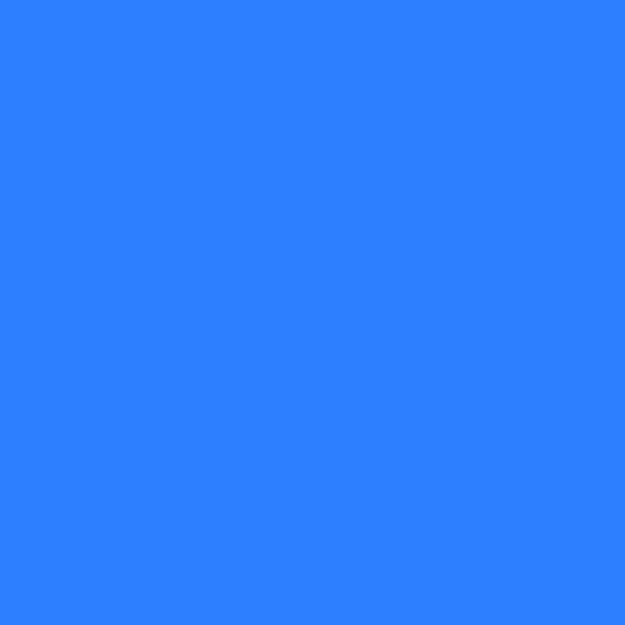 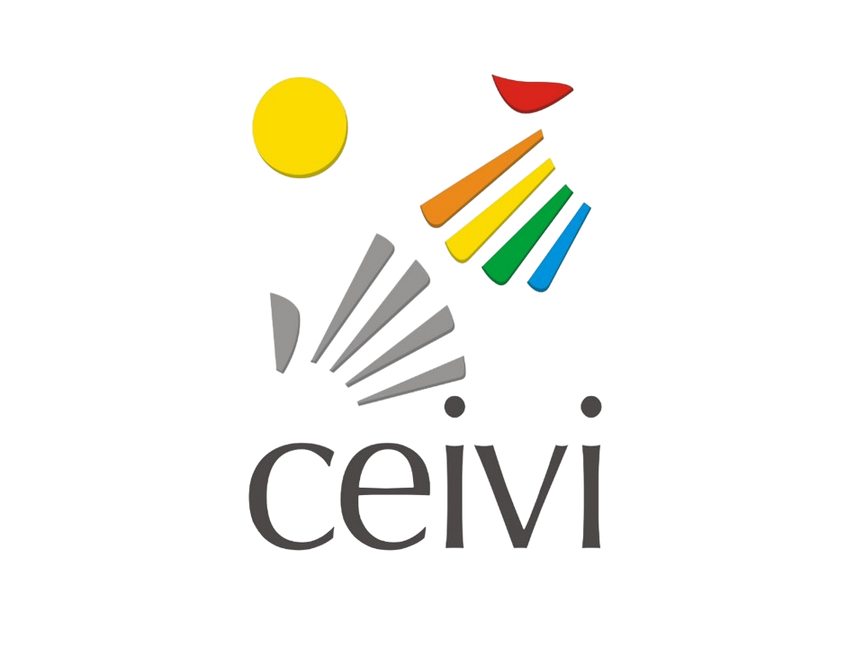 Relatório Mensal
Janeiro
2022
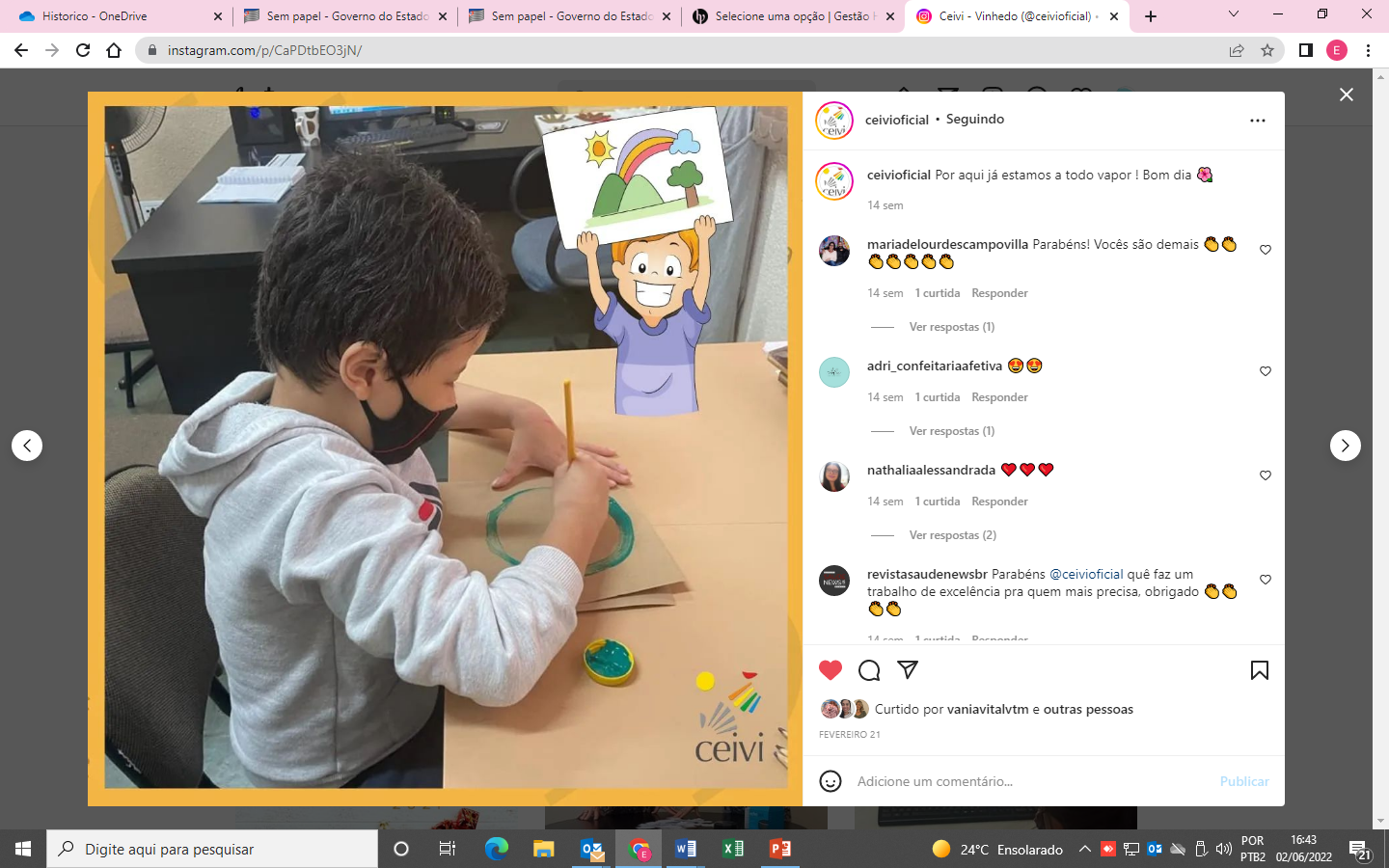 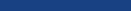 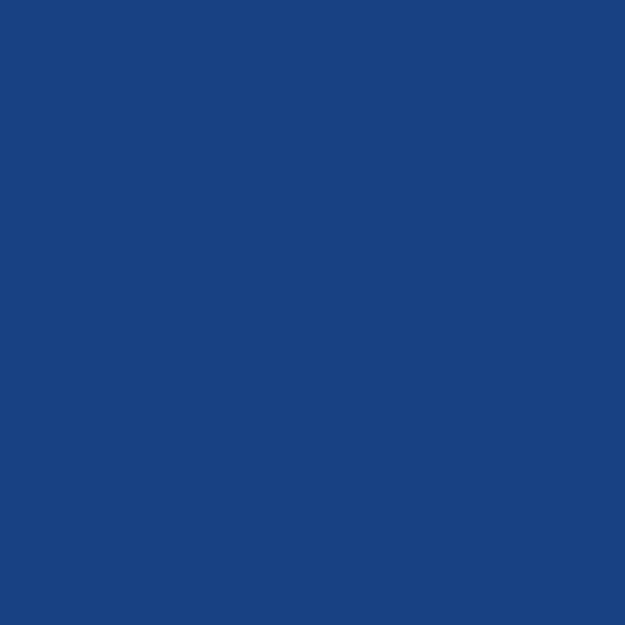 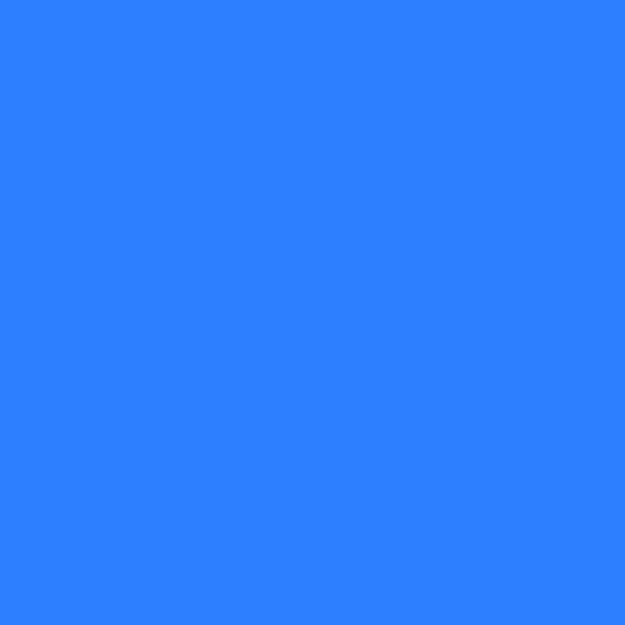 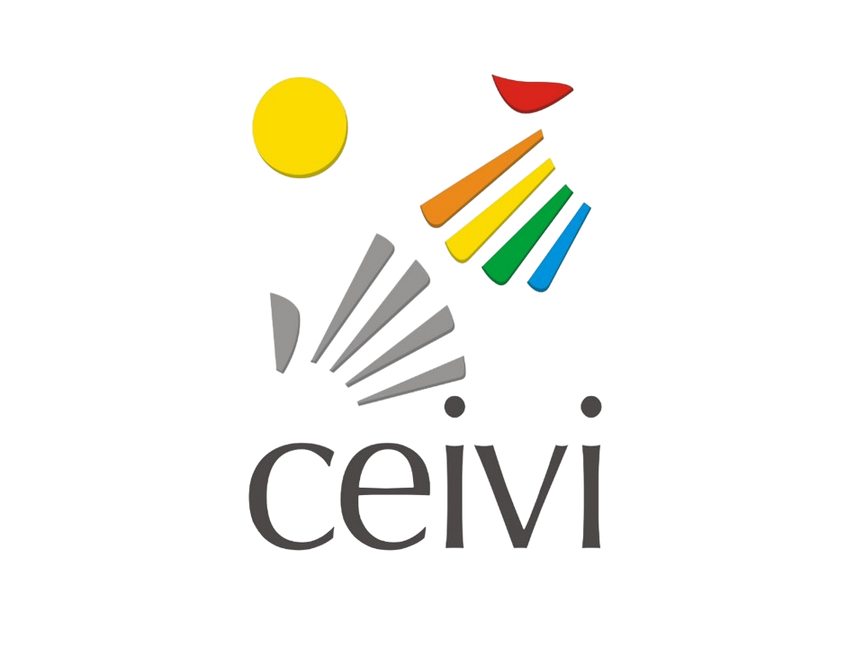 Atividades Gerais
Reuniões realizadas – 28
Reunião Geral com famílias, Evolução 2021 Plano de trabalho individual-PTI e horário 2022.
Entrega de Plano de Trabalho Sanebavi;
Entrega de Projeto de Captação de Recursos solicitado pelo Rotary;
Planejamento com equipe técnica
Alterações nas documentações e Planos no Sistema Sem Papel ( Emenda Parlamentar);
Eleição oficial da nova Diretoria;
Documentos terapêuticos emitidos- 16
Envio das evoluções dos atendidos para a secretaria de educação
1
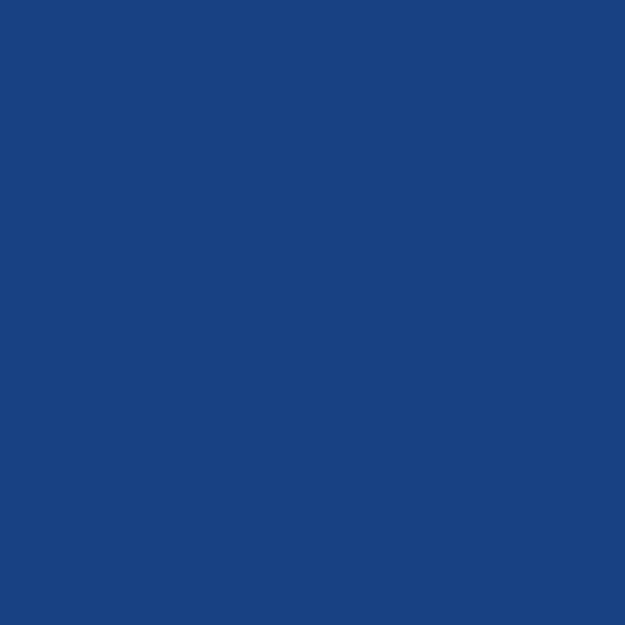 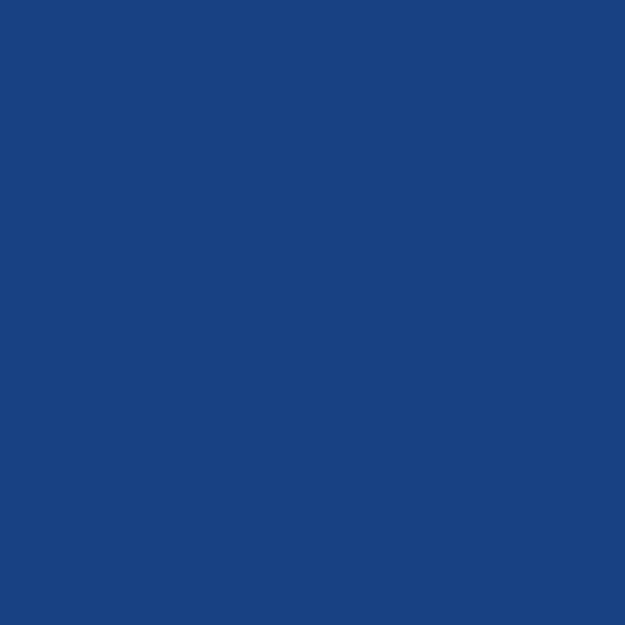 Dados Gerais
226 Pessoas com Deficiência Beneficiadas 
(Deficientes Intelectuais ou Transtorno do Espectro Autista);

Sendo:  
Atendimento Sistemático - 200
(Plano de trabalho Individual com agenda semanal de atendimentos)
 
Prevenção - 20
(0 a 5 anos acompanhamento do desenvolvimento e orientação em períodos pontuais do mês)
 
Atendidos com apoio intermitente- 06

Desligamentos- 06
Novos casos- 06


Total de Atendimento no mês:  2.642
1.848 atendimentos realizados de habilitação e Reabilitação
794 atendimentos/intervenções as famílias


Perfil dos atendidos:
DI- 54%
TEA- 46%
2
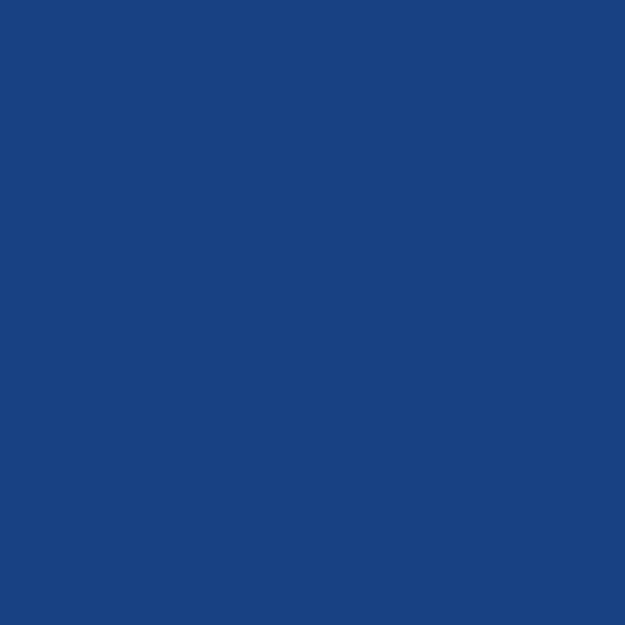 CEIVI | página 03
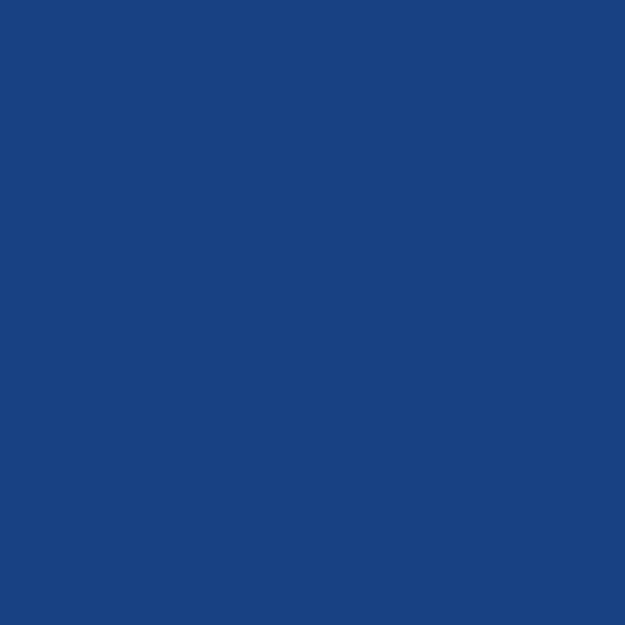 Serviço de Proteção Social Especial para Pessoas com Deficiência e suas Famílias
Atividades gerais:

Participação nos Conselhos CMAS, CMDCA, CME, CMDPD
 Reuniões/contatos com a rede- 07
Acolhimento inicial- 06
 Visita domiciliar- 0
 Atividades/Eventos com as famílias- 2
Entrega proteína e reunião individual com todas as famílias
Avaliação psicossocial- 1





Atendimentos Realizados
Serviço Social - 367
Psicologia- 422
Psicossocial- 05
3
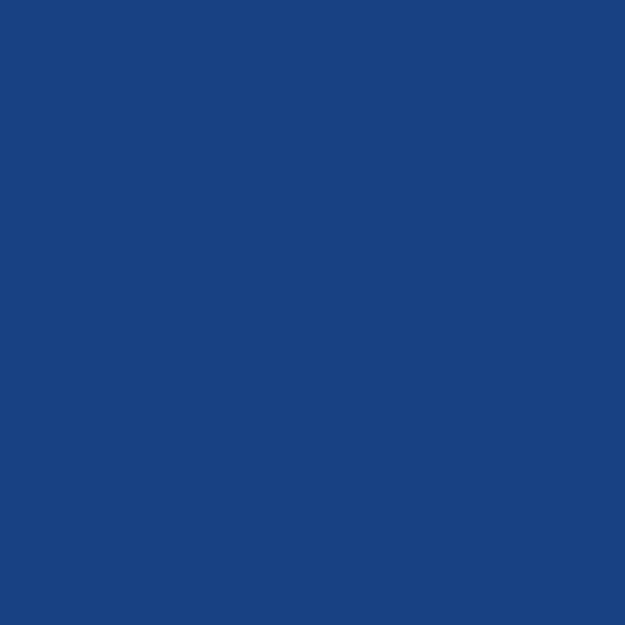 CEIVI | página 03
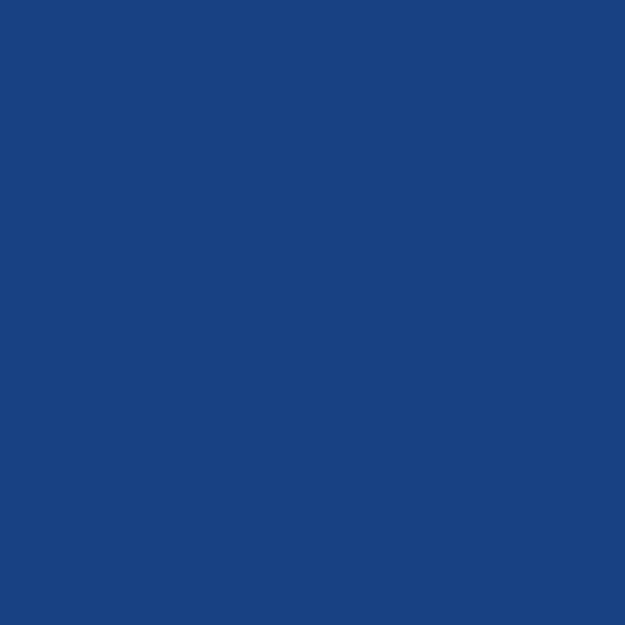 Habilitação e Reabilitação da Pessoa com Deficiência (Inter secretaria Saúde): Assistência de saúde aos usuários com Deficiência Intelectual associada ou não a outras Deficiências e/ou Transtorno Global do Desenvolvimento com ou sem comorbidades psiquiátrica
Atividades gerais:

Avaliação para elegibilidade:  finalizada- 01
Confecção de órteses, adaptações, encaminhamento médico- 08
Testes/avaliações triagem- 0




Atendimentos Realizados
Fisioterapia - 345
Fonoaudiologia - 302
Psicologia - 454
Terapia Ocupacional - 292
Neurologista  - 05
Psiquiatra - 15
4
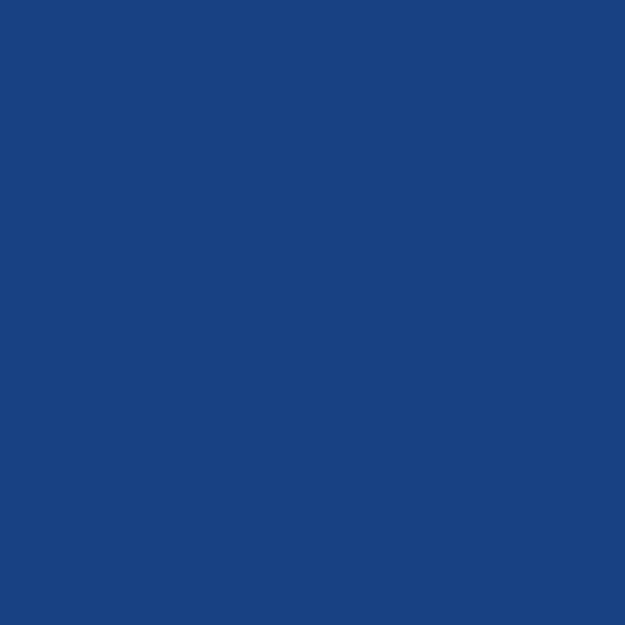 CEIVI | página 03
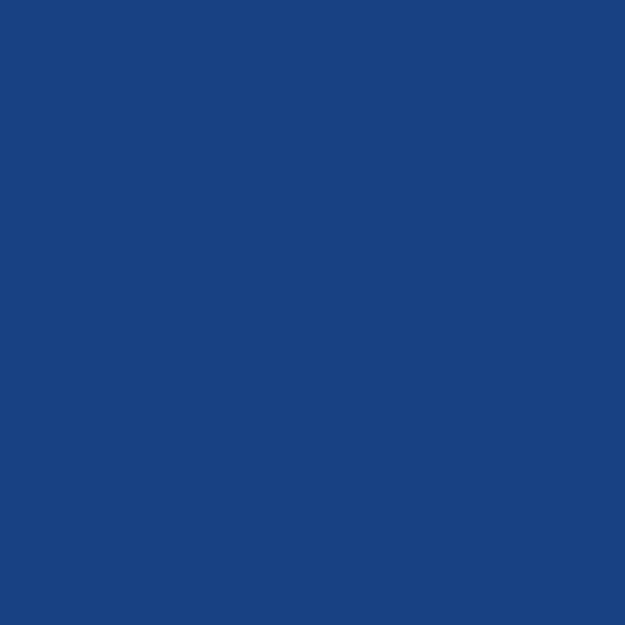 Habilitação e Reabilitação da Pessoa com Deficiência (Inter secretaria Educação): Serviço educacional especializado em pedagogia, psicopedagogia e inclusão no mercado de trabalho para pessoas com deficiência intelectual e com transtornos globais do desenvolvimento
Atividades gerais:

Inclusos na escola- 177
Inclusão no Mundo do Trabalho- 2
Reuniões e processo de inclusão - 2
Orientações escolares-  Estudo para novo questionário escolar

Atendimentos Realizados

Psicopedagogia/Neuropsicopedagogia - 435
5
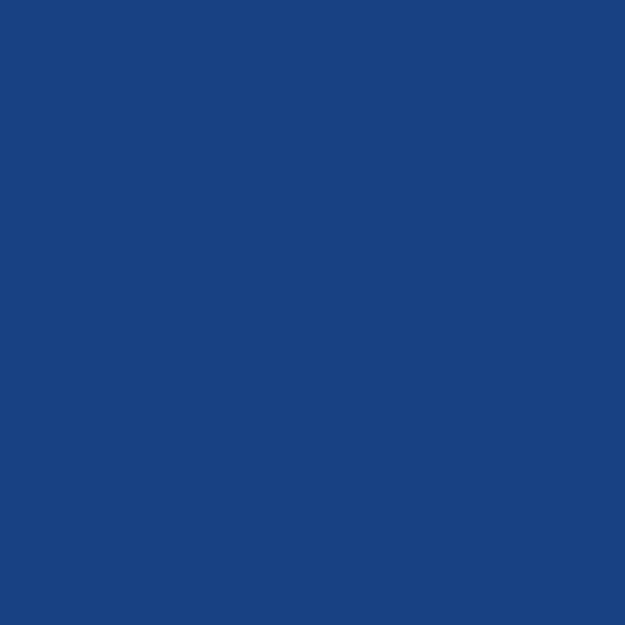 CEIVI | página 03
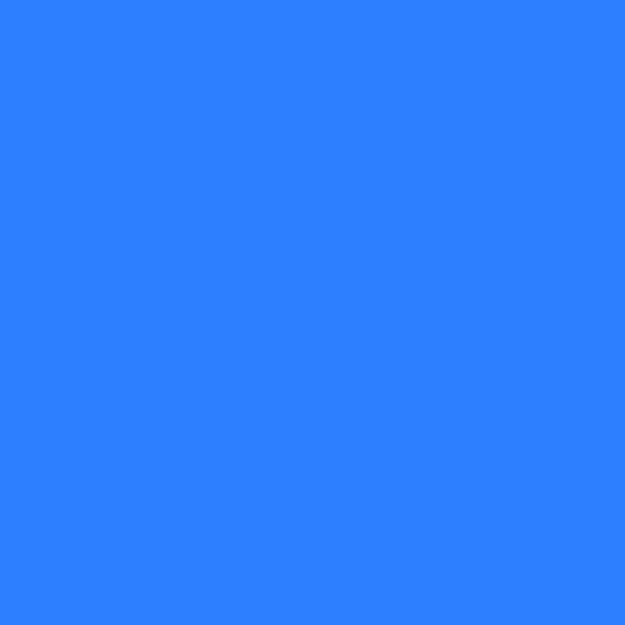 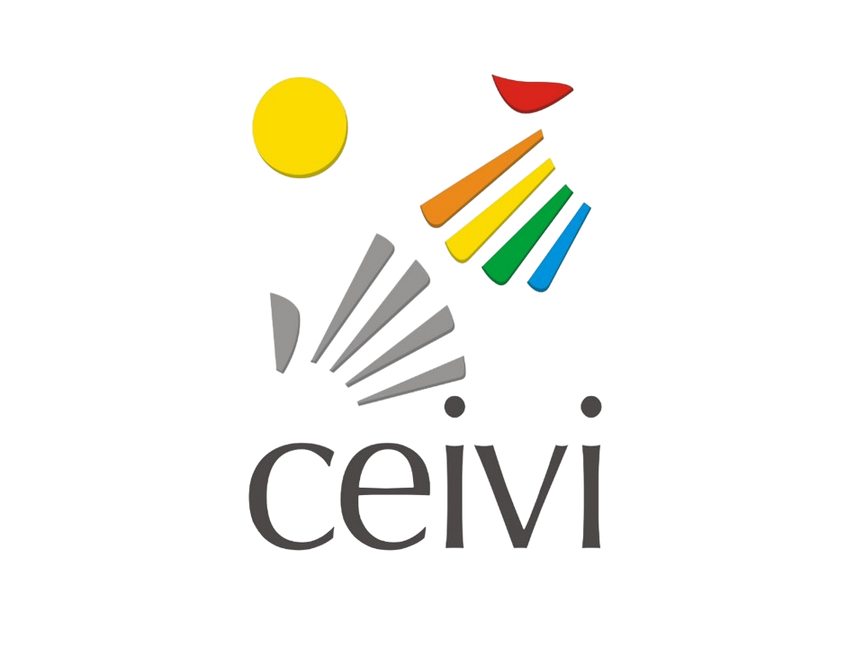 Recursos Humanos
Contratações/Demissões 
8 Contratações  - 3 Demissão


Número atual de Colaboradores: 61


Benefícios
Cartão Alimentação: 8      
Unimed: 10             
Uniodonto: 17

 
Orientações/Intercorrências  funcionários: 136
5
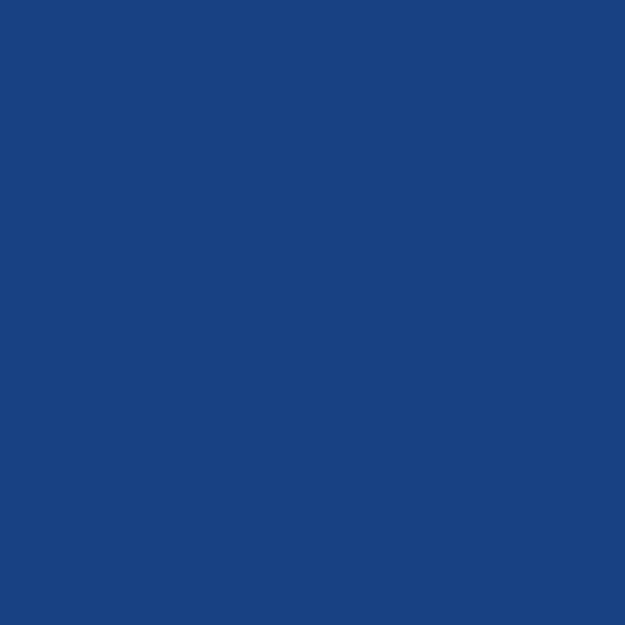 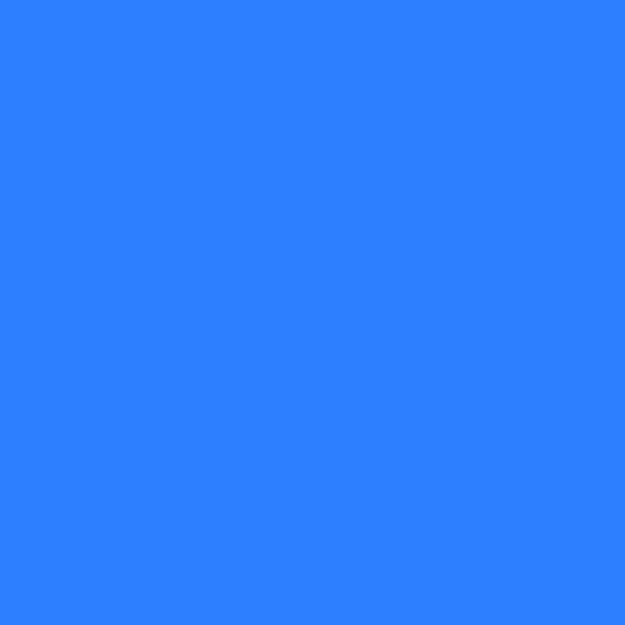 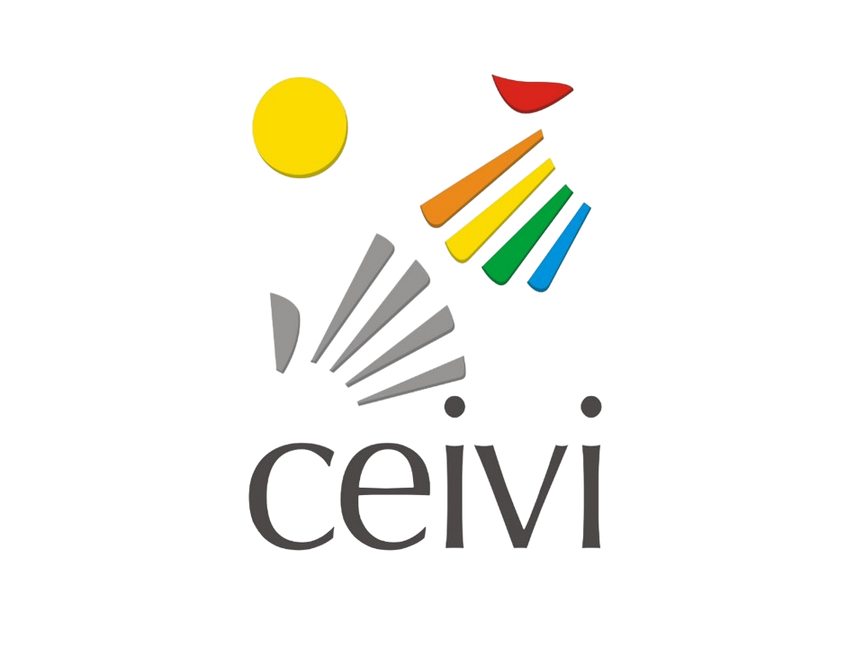 Gestão Financeira
RECEITAS
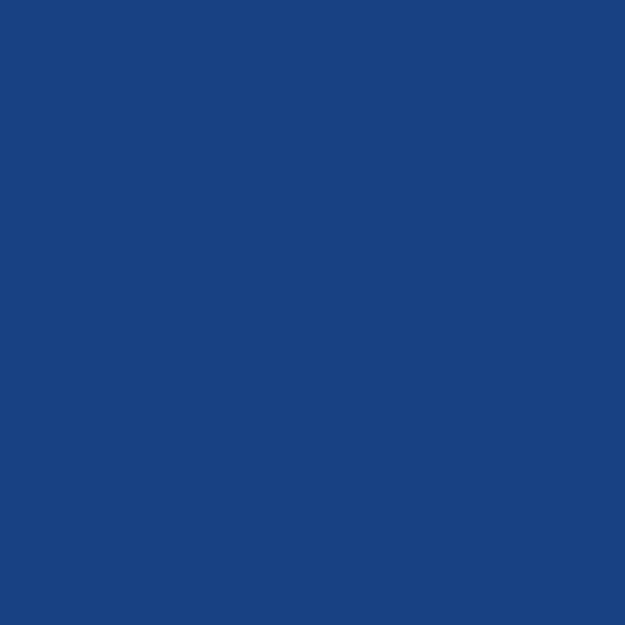 R$ 266.811,88
7
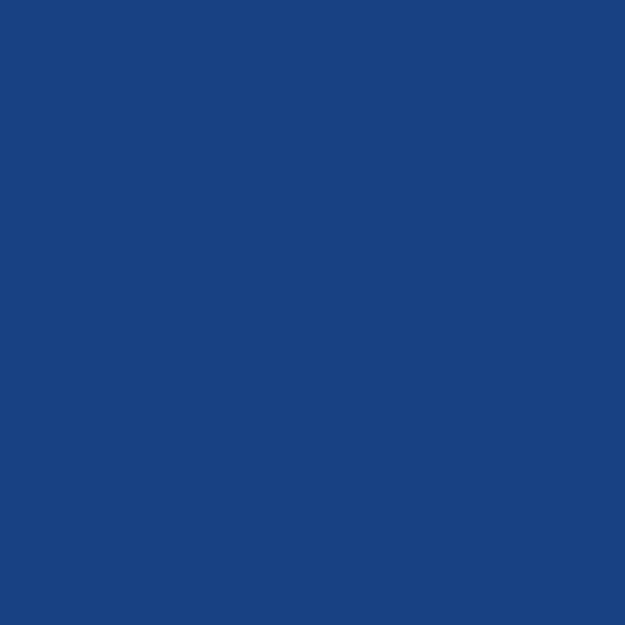 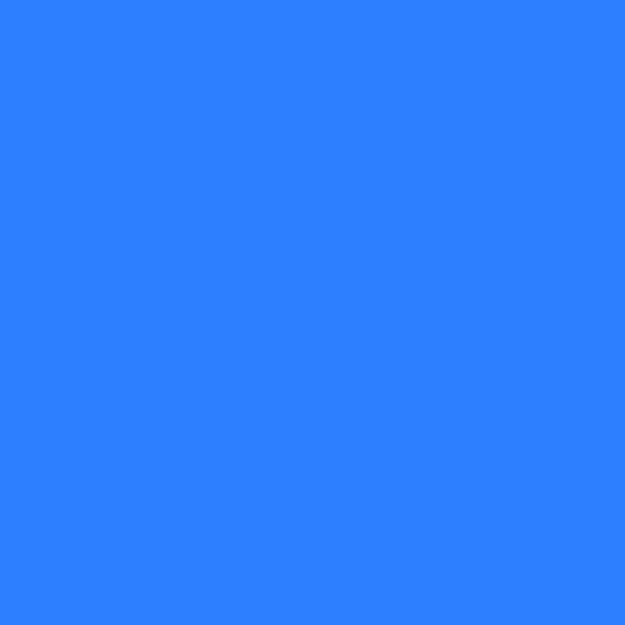 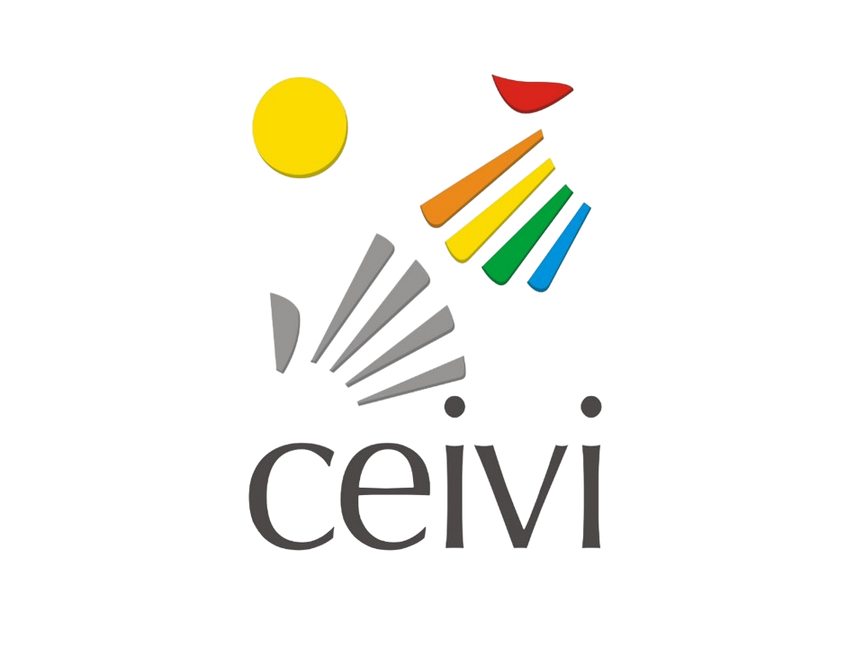 Gestão Financeira
DESPESAS
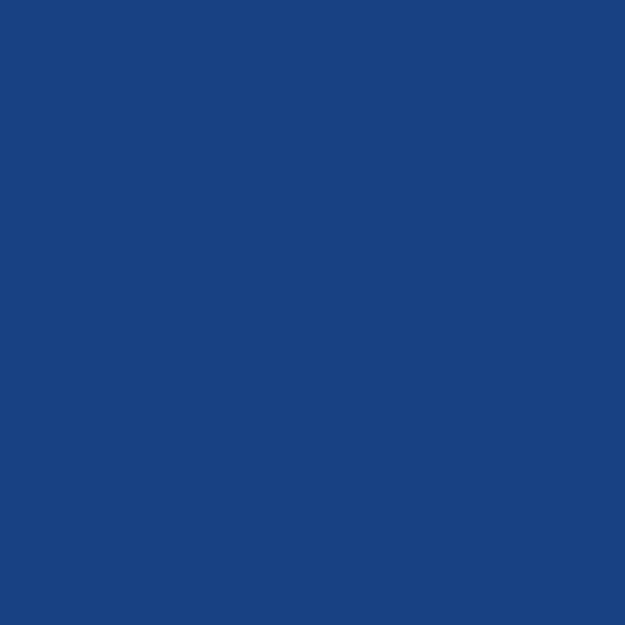 R$ 269.409,05
8
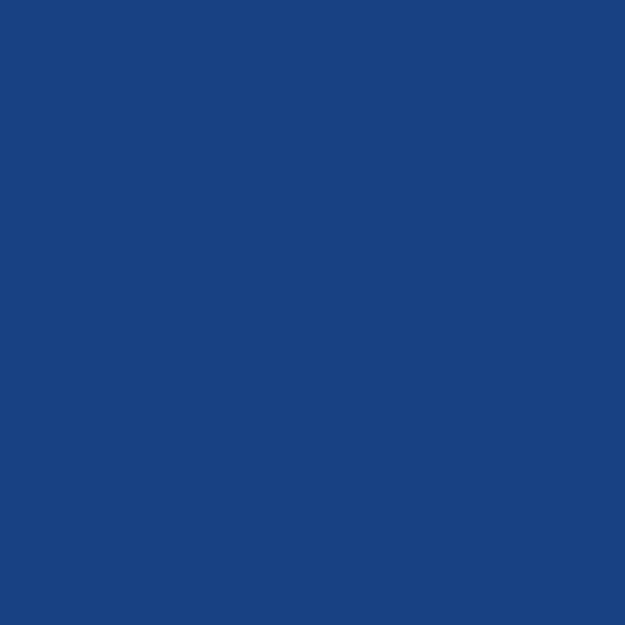 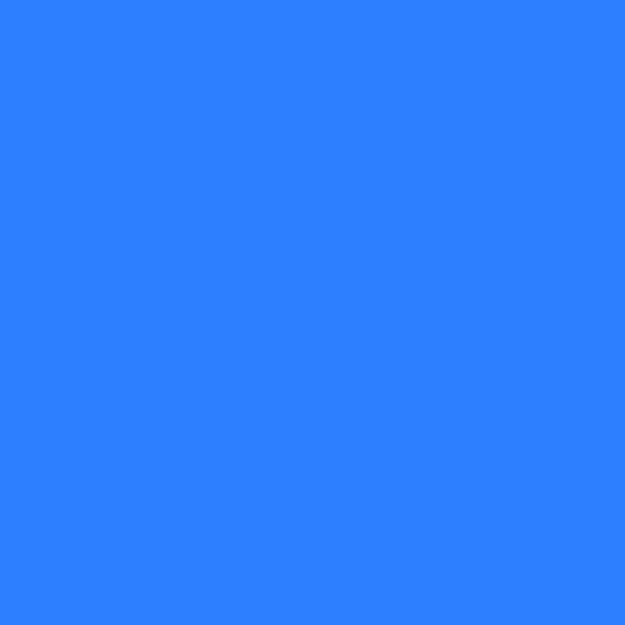 Contato
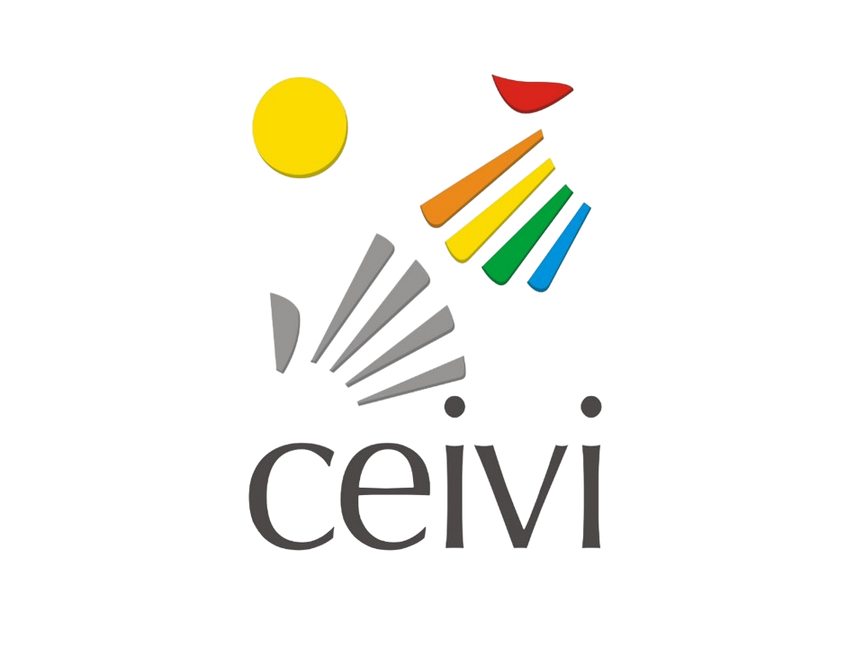 Centro de Especialidades Integradas de Vinhedo 
Avenida Páscoa Zanetti Trevisan, 479 – Jardim Itália Vinhedo/SP www.ceivi.org.br 
ceivi@ceivi.org.br 
Instagram: @ceivioficial 
Facebook: CEIVI 
Telefone: (19) 3826- 7555